Egzogeni procesi i oblici
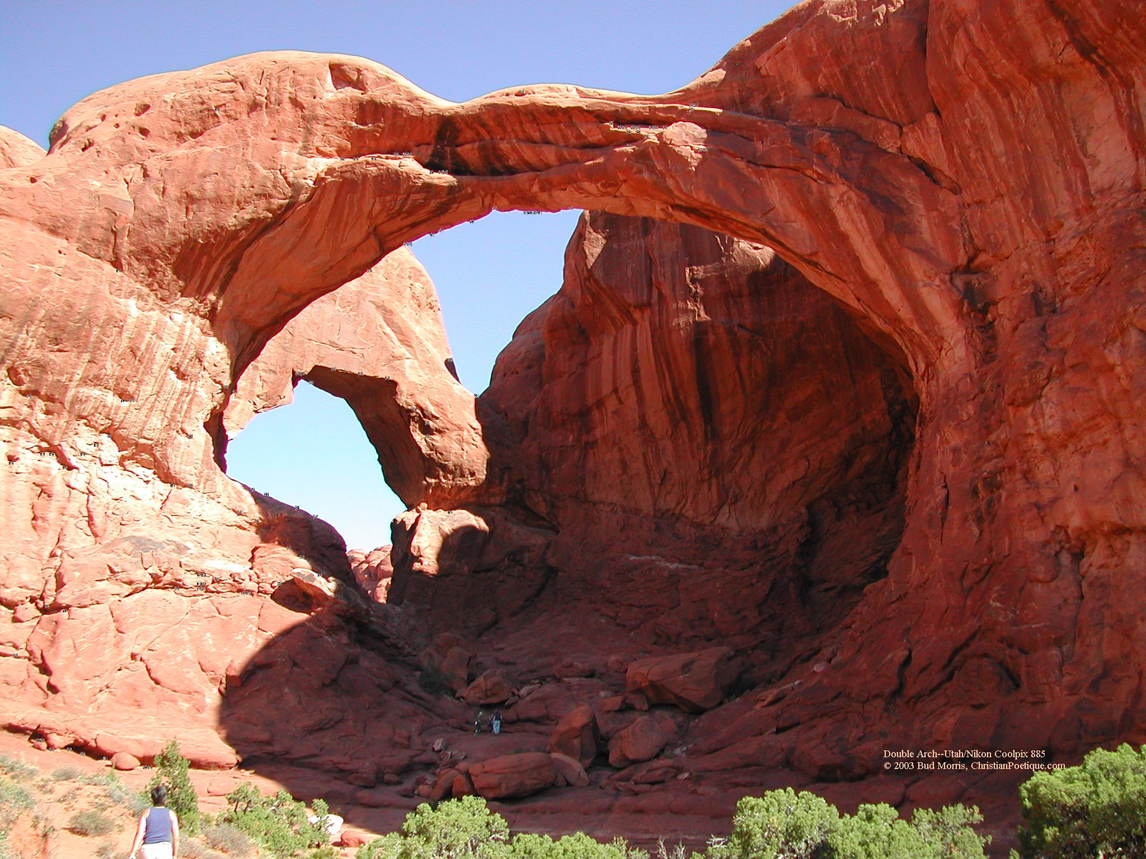 → njihov utjecaj ovisi o vrsti stijene
trošenje stijena može biti:
a) MEHANIČKO
pod utjecajem leda, vjetra, rijeka i valova
zbog razlika u temp.
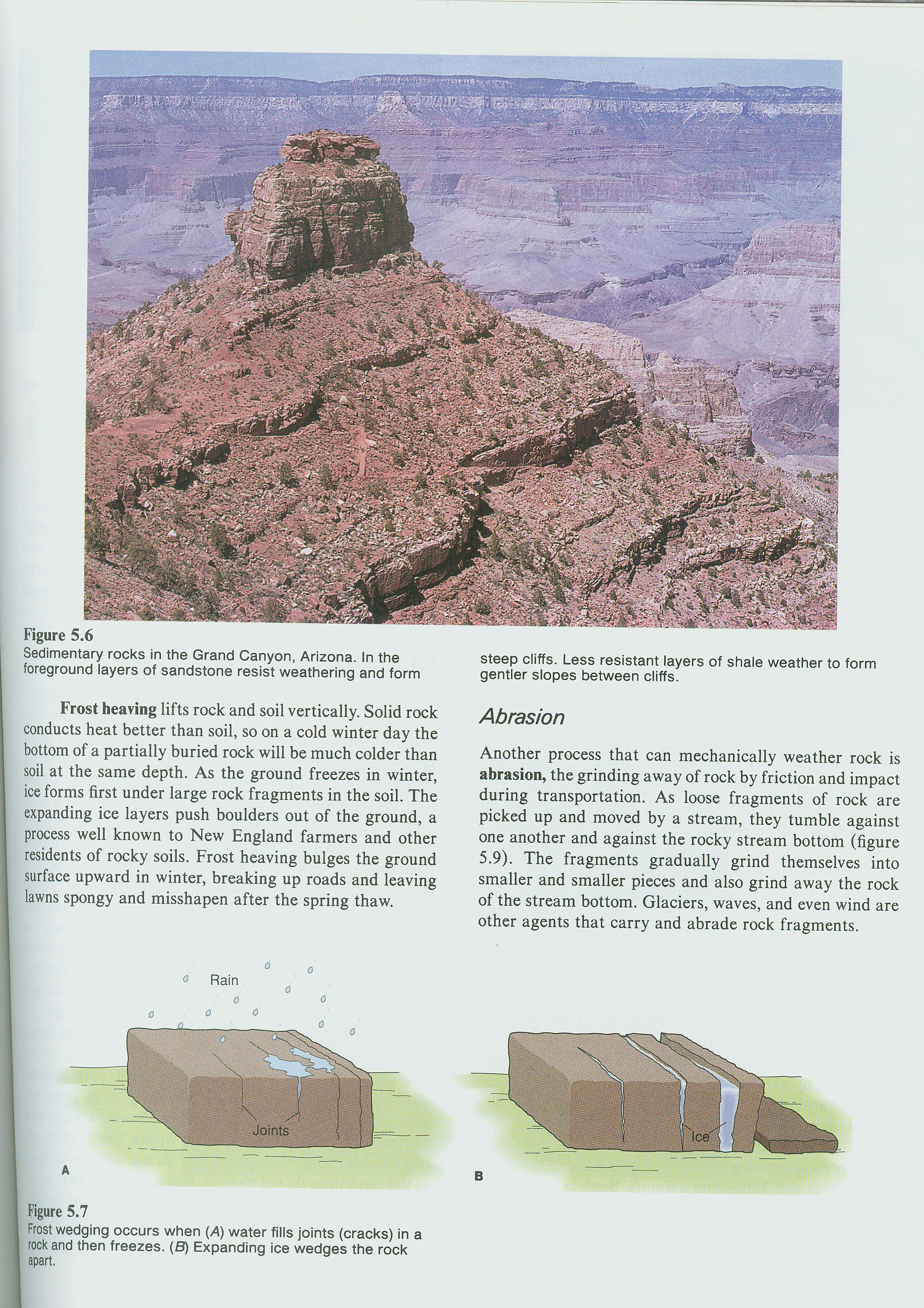 b) KEMIJSKO (KOROZIJA)
voda otapa stijene
→ vapnenac i dolomit
c) ORGANOGENO
djelovanje živih organizama
npr. korijenje biljaka
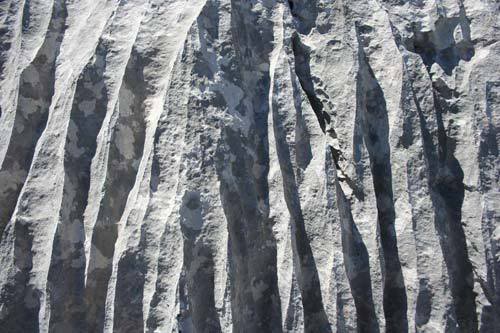 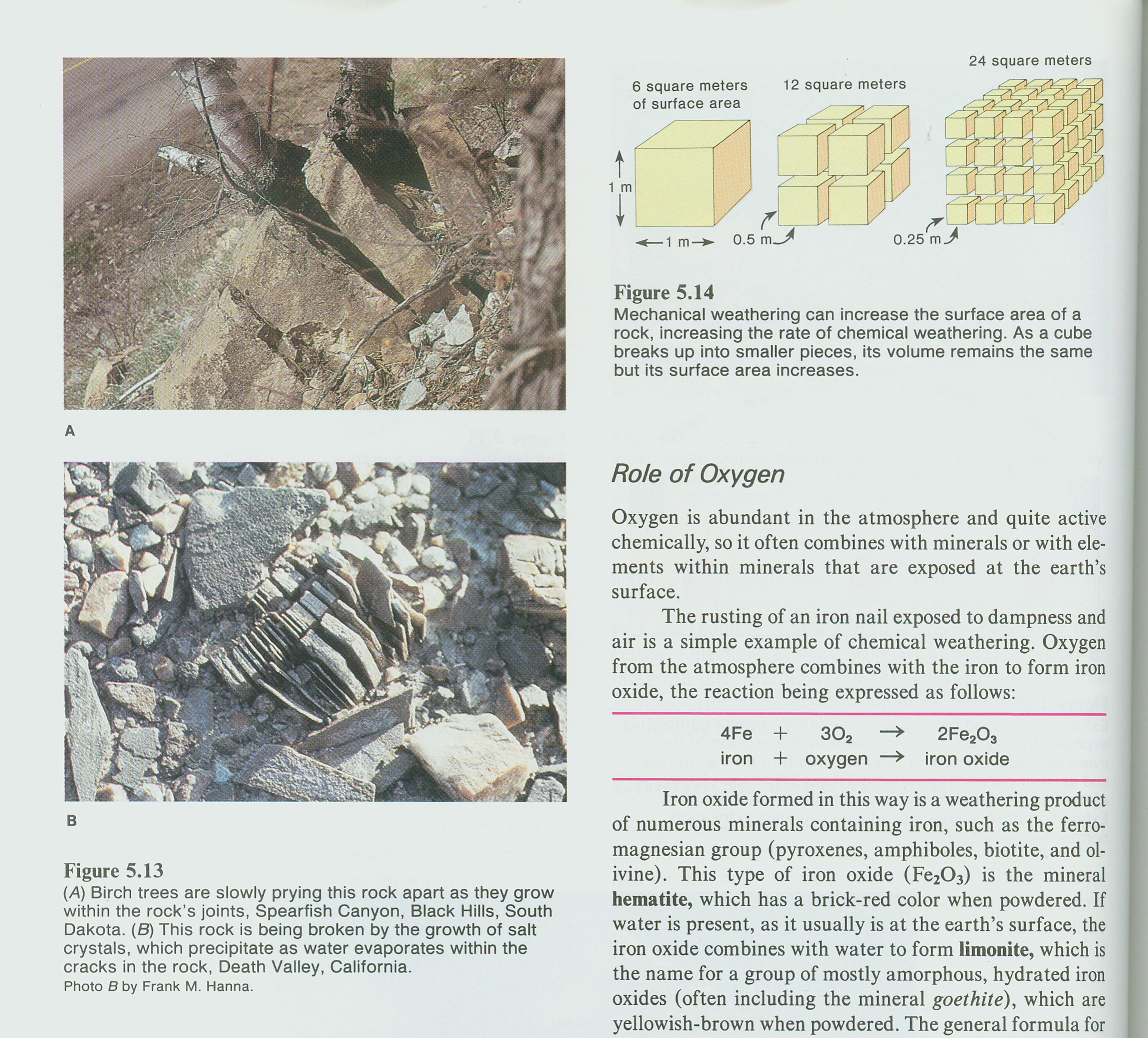 djelovanjem vanjskih procesa nastaju:
1. DENUDACIJSKI (destrukcijski)                            
2. AKUMULACIJSKI oblici
denudacijski procesi: - EROZIJA
                                       - DERAZIJA
                                       - KOROZIJA
Padinski reljef
nastaje DERAZIJOM
→ kretanje razorenog materijala niz padine pod utjecajem gravitacije
→ nastaju KLIZIŠTA
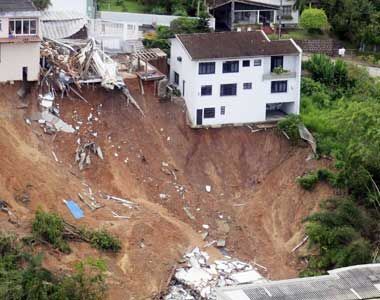 vrste padina:
a) konkavne (udubljene)
b) konveksne (ispupčene)
c) kose
d) normalne
e) strmci
PADINSKI PROCESI
1. spiranje i jaruženje
pod utjecajem padalina
nastaju brazde, vododerine i jaruge
jako zahvaćene padine – BADLANDS
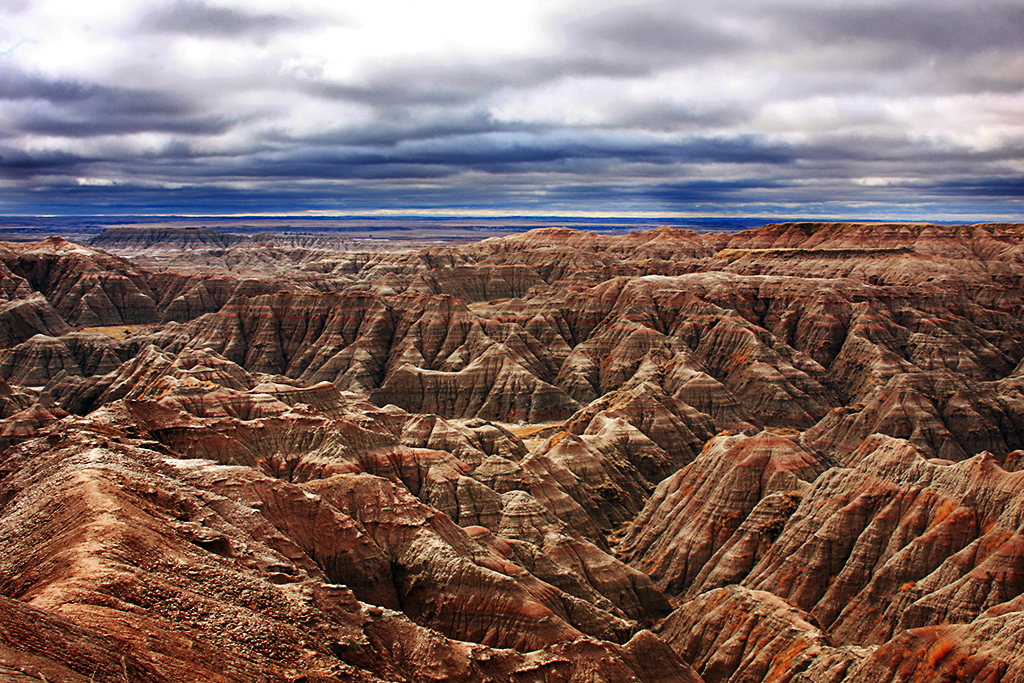 2. klizanje
uzrok: gradnja, sječa šuma, glinena podloga
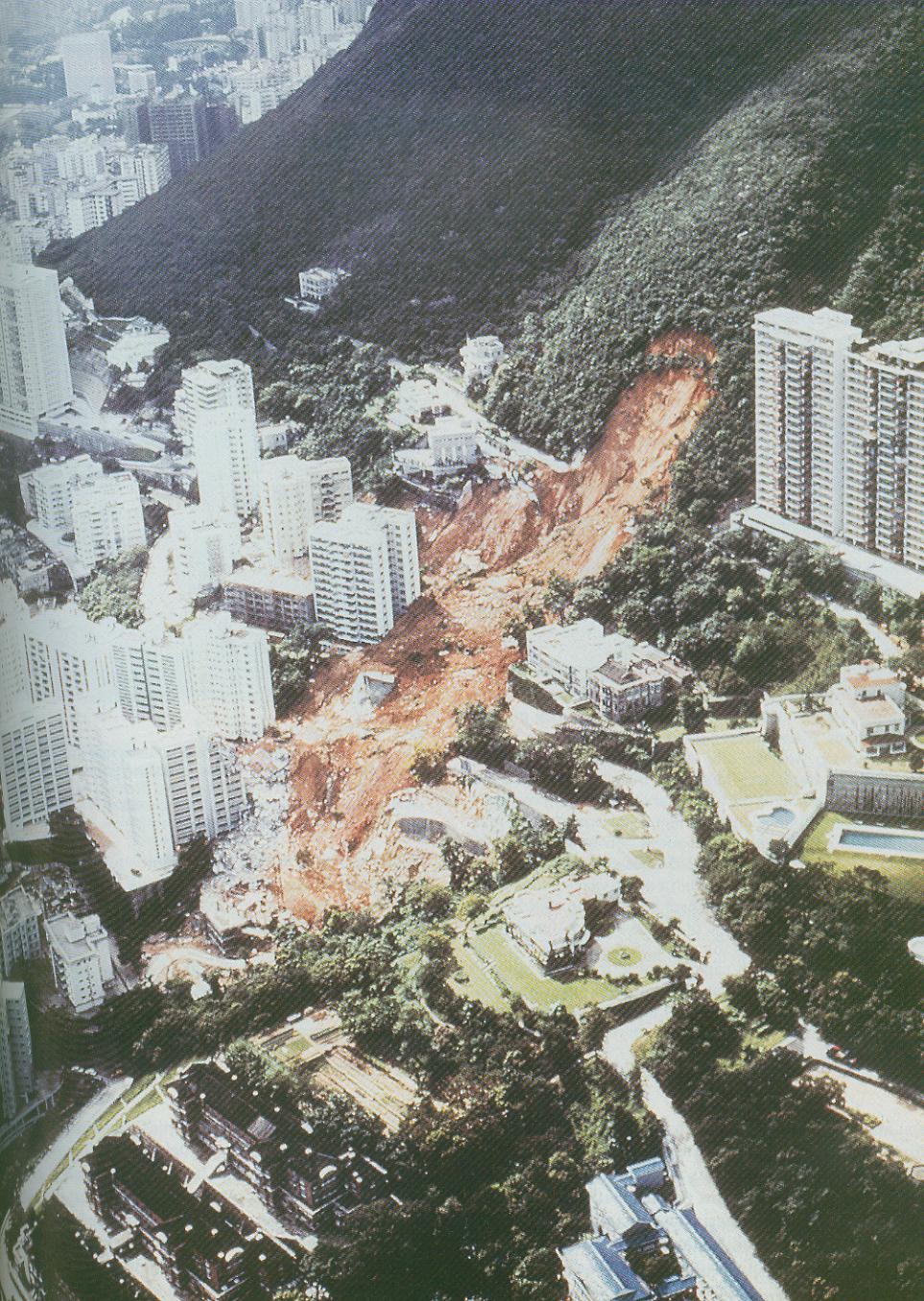 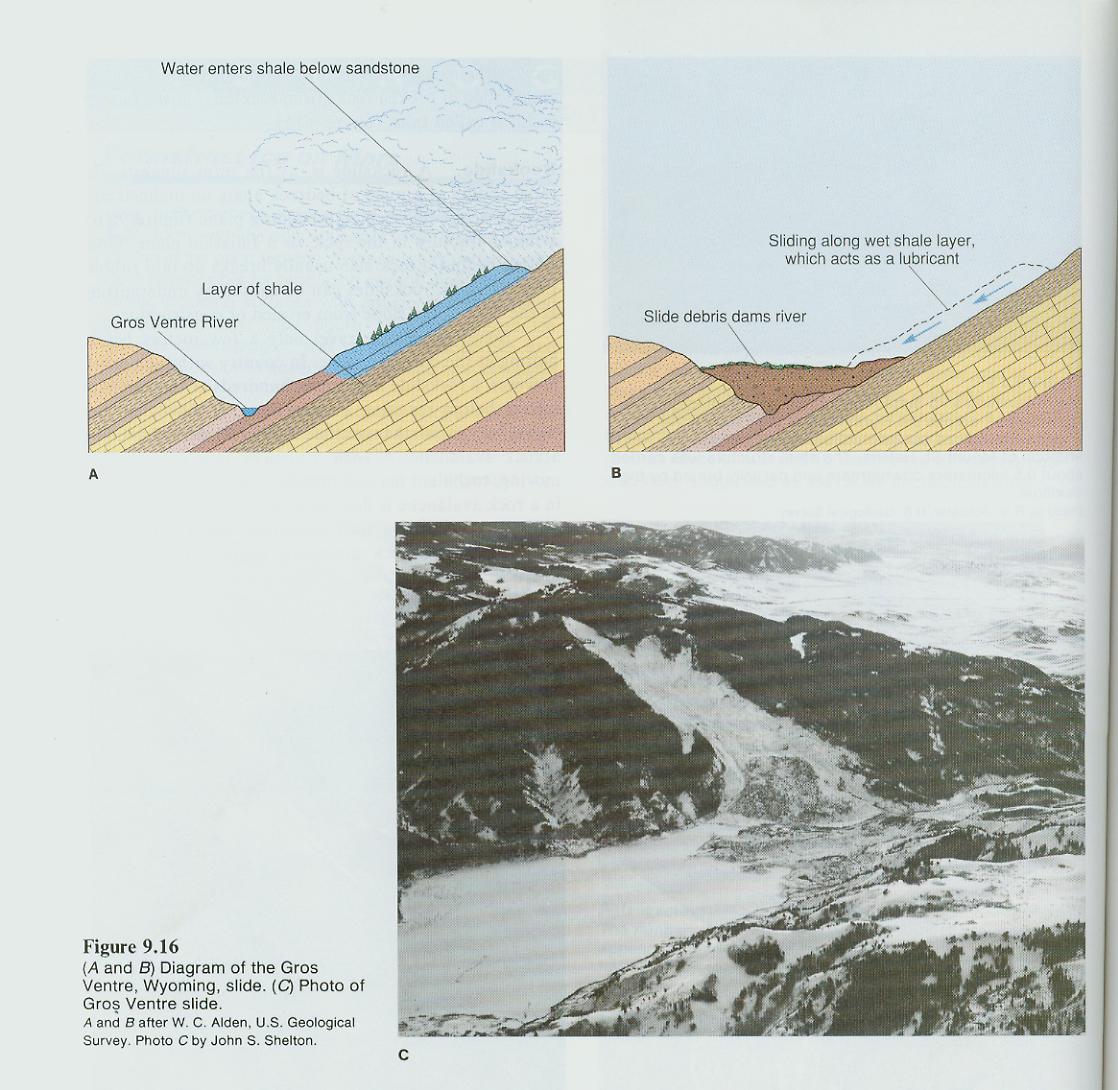 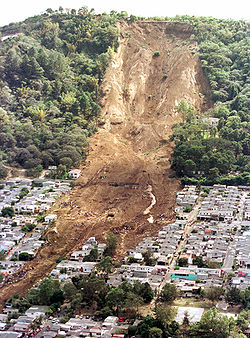 3. puženje (deflukcija)
sporo kretanje
uzrok: led u tlu, razlike u temp., velika vlaga
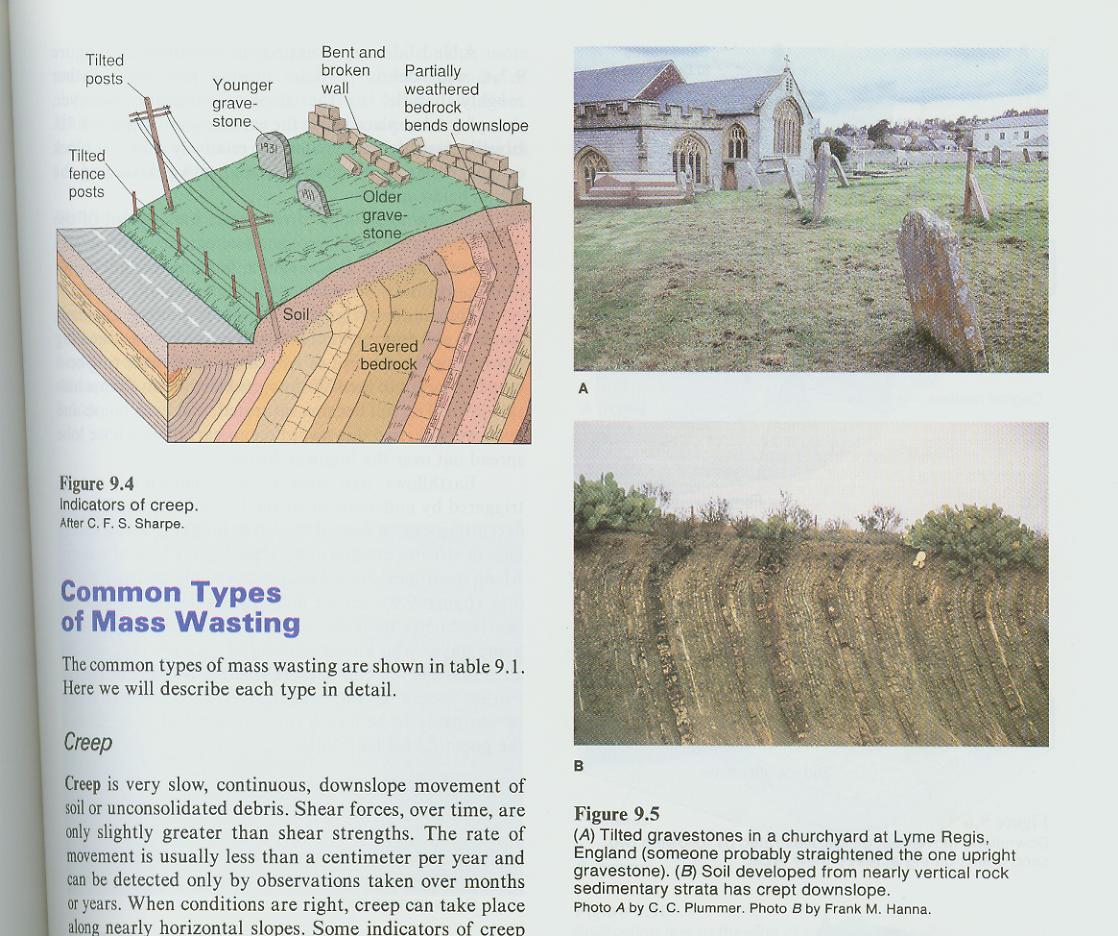 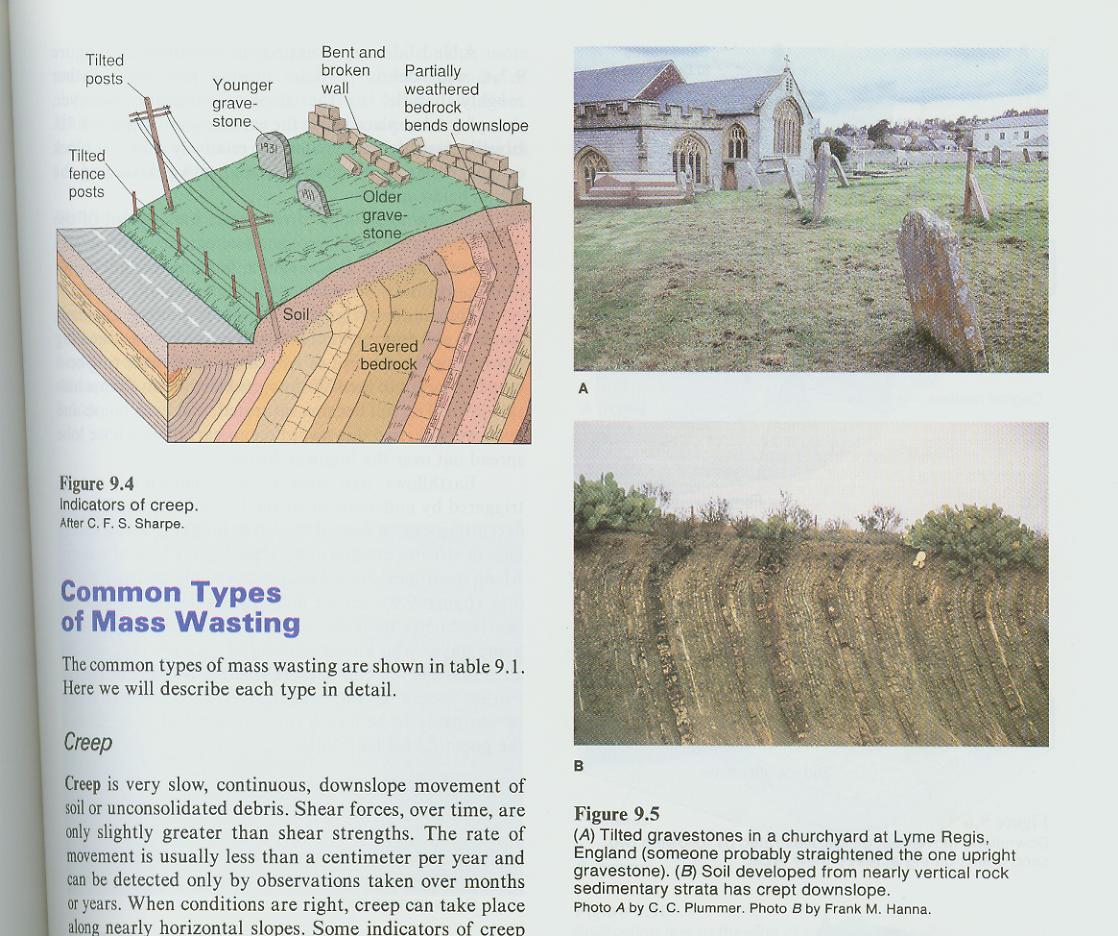 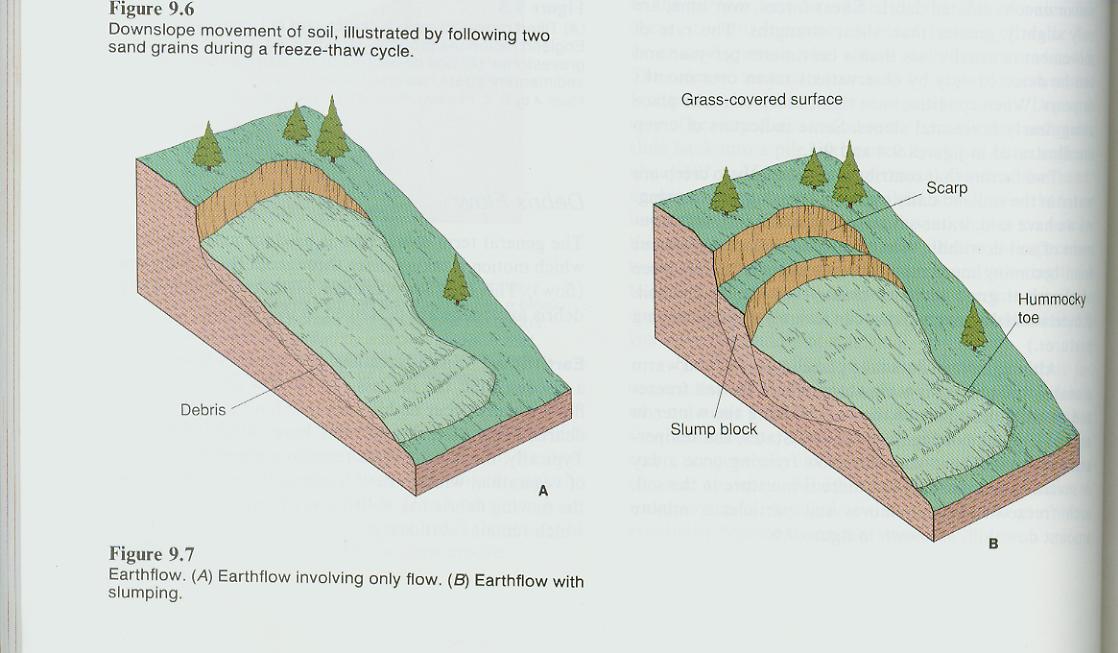 4. tečenje (soliflukcija)
uzrok: stalno zaleđeno tlo
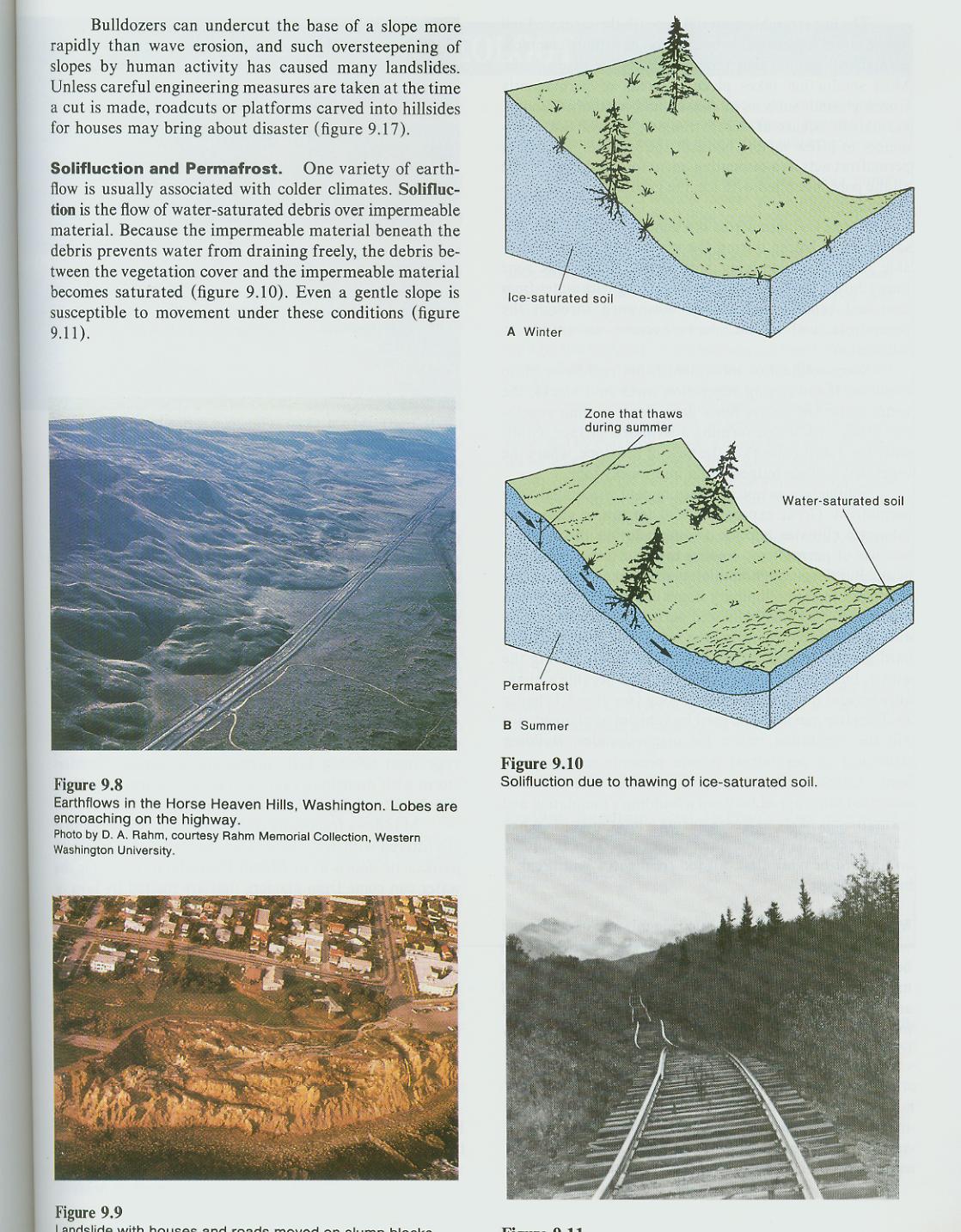 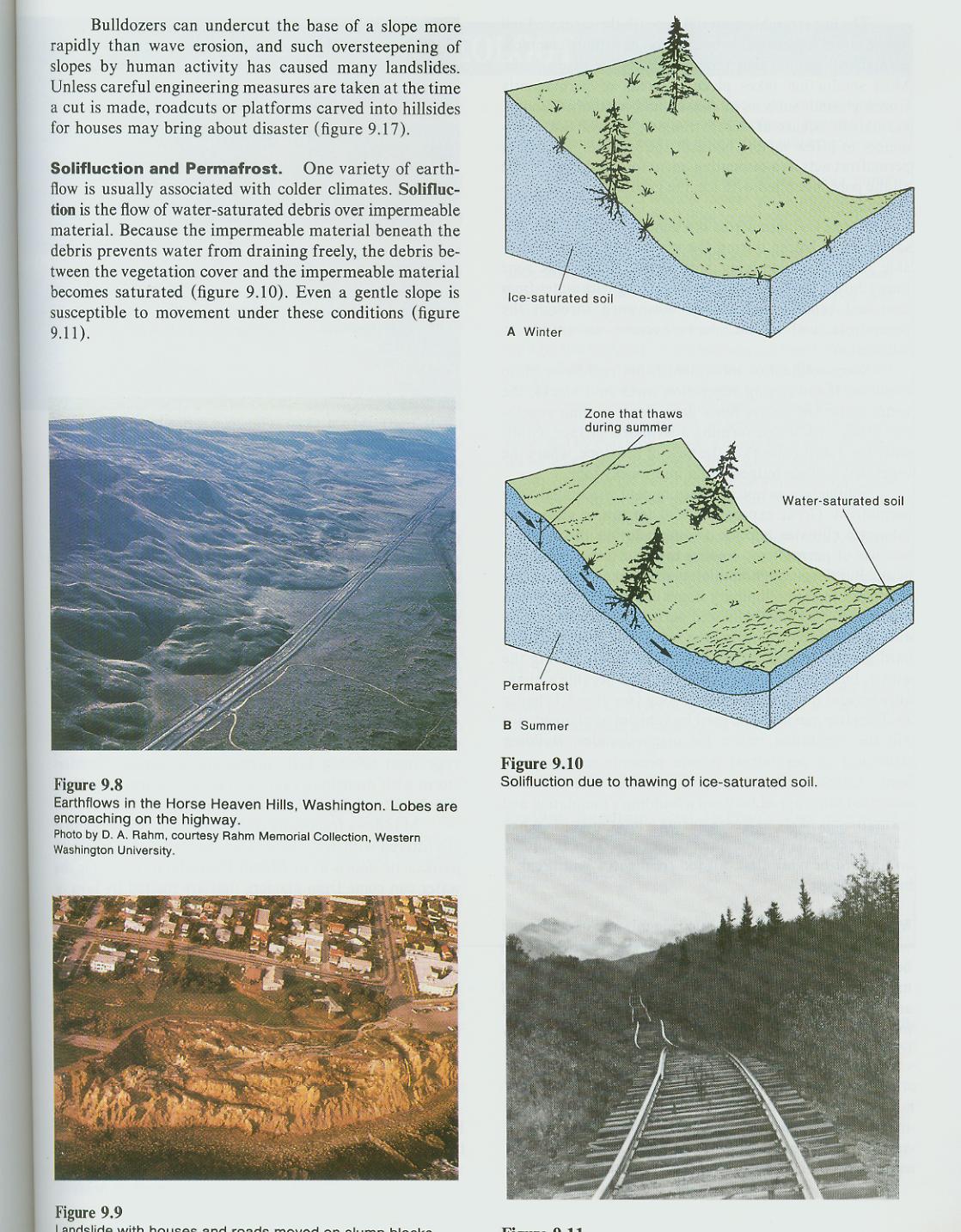 5. odronjavanje i urušavanje
brzo i naglo kretanje
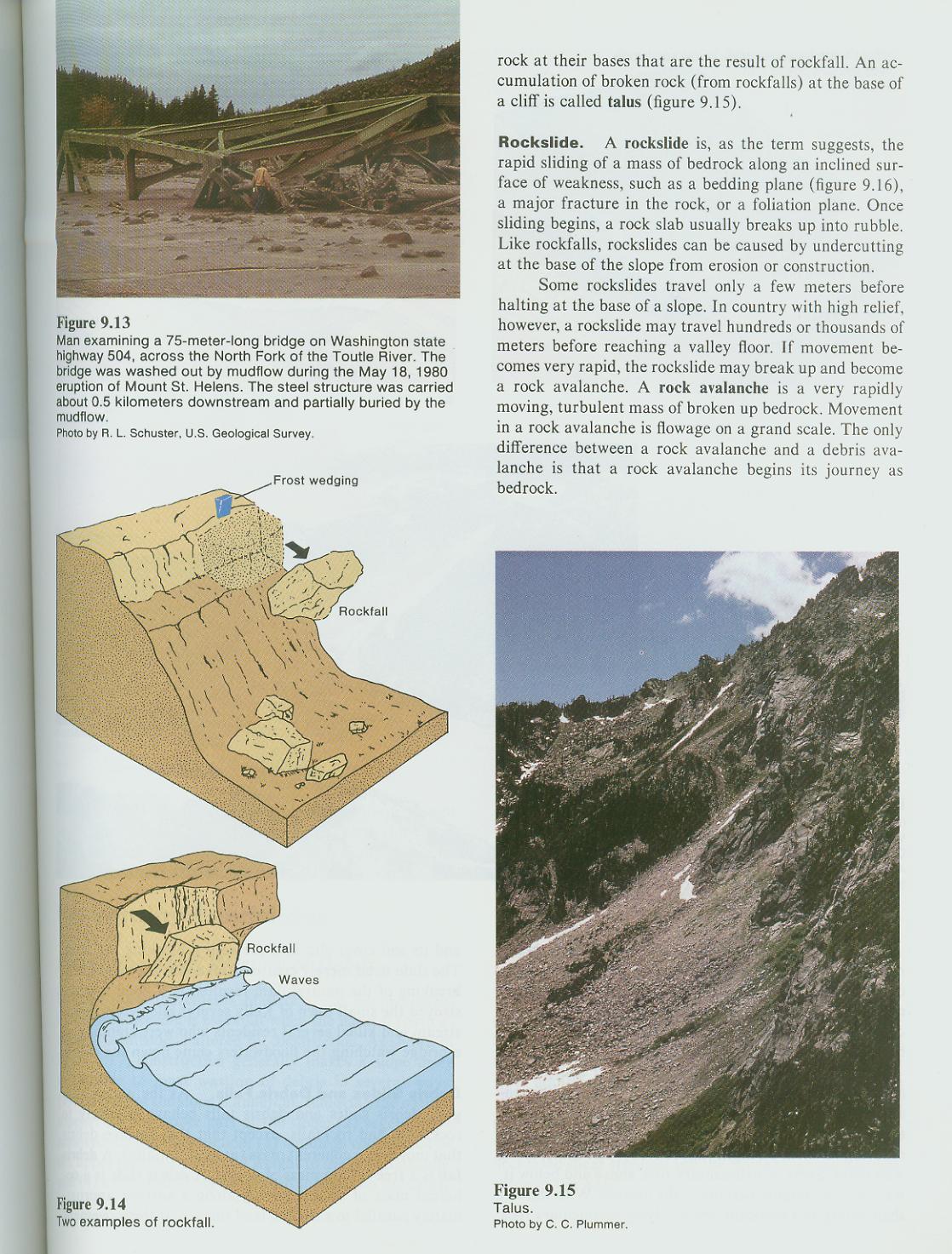 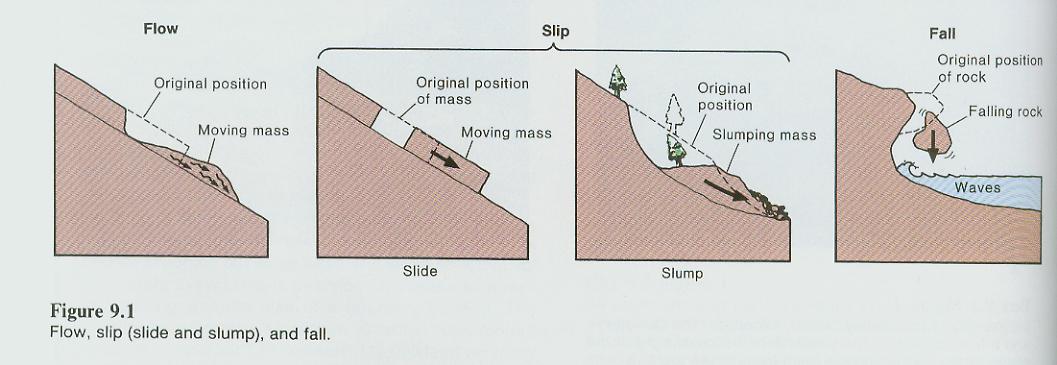 u podnožju padina materijal se nakuplja
→ nastaju PREDGORSKE STEPENICE
Zaštita padina
mreže
potporni zidovi
cementiranje
terase
drenaža
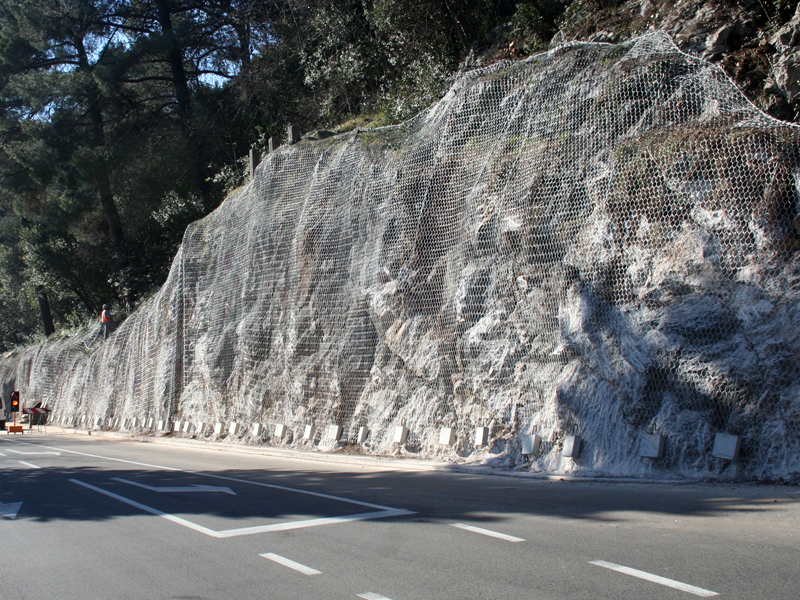 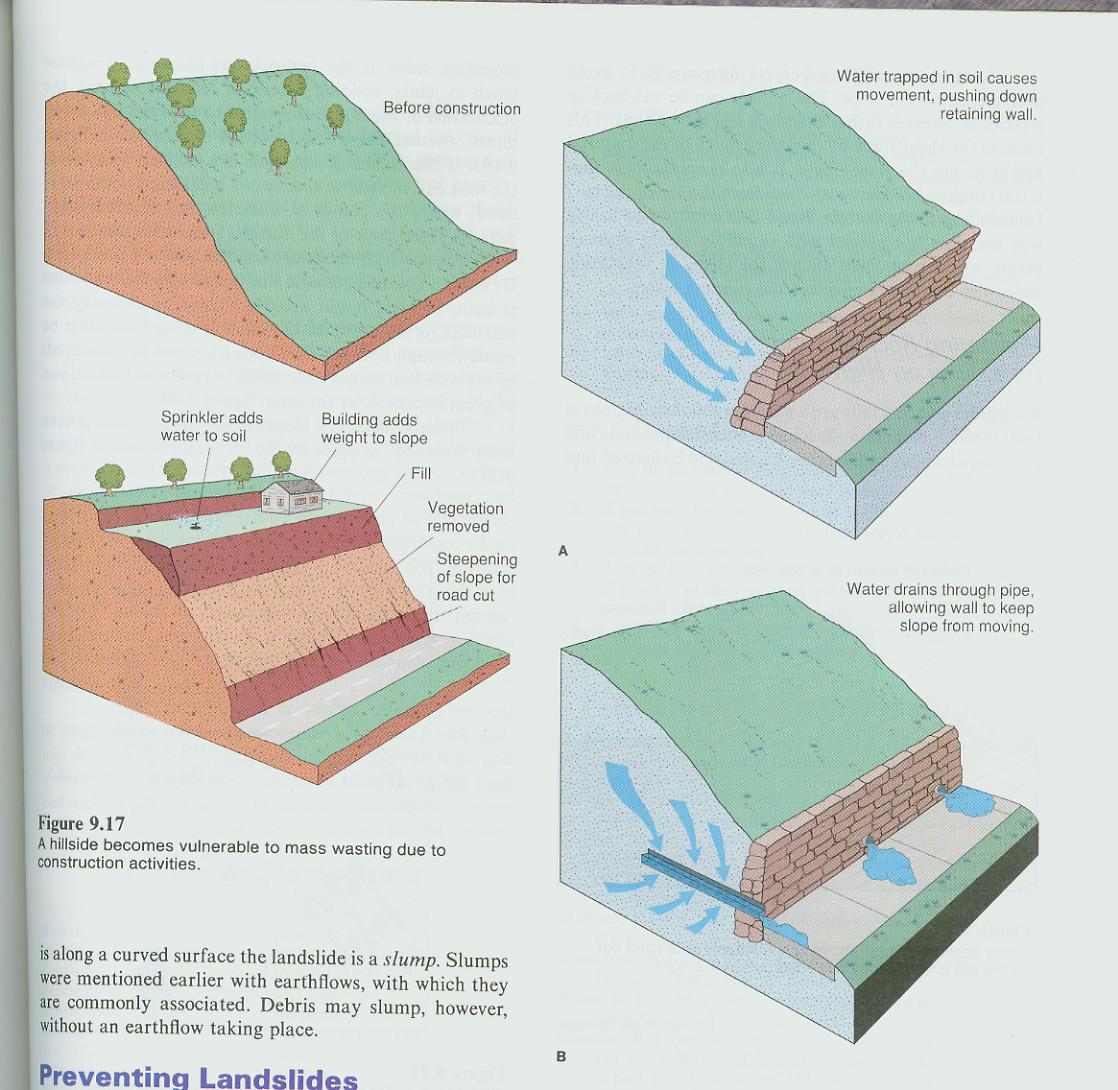